Wall-to-Wall (W2W) Instructions
What NAVSUP expects with each submission
Step by step instructions and how to properly fill out the template
Presented to:
CAV-RP 2024 Symposium
Presented by:
Sara Duggan
Ben Beddis
What’s the W2W Process?
The wall-to-wall (W2W) process is a physical inventory count of all Navy units on site, regardless of condition code. 

Vendors are to select a certain day to conduct a physical count of assets on hand for a specific NIIN and condition code.
If you start a NIIN and condition code today, it must be completed today!

All Navy units on site must be counted, regardless of condition code.
This includes misdirected units (J), units awaiting parts (G), unidentifiable NIINs, or units not yet physically scrapped on site (H).
Every Navy unit must be counted!
Physical W2W Cycle Count
A cycle count is a physical count of units conducted throughout the fiscal year. The cycle count applies to all high-volume sites who need more time to conduct a full inventory.

For cycle counts, we ask for sites to start and complete a NIIN and condition code within one day. This prevents re-counting the same NIIN and condition code throughout the year as sites work towards 100% completion.
You do not need to complete all condition codes under a NIIN. 
A NIIN's F condition is completed; the site still has NIIN M condition units needed to be counted before the deadline.
Sites must provide the exact day the NIIN and condition code were counted.

Each month the physical count is completed, the template must be submitted by the 10th of the following month, per the SOW.
Statement of Work – NWCF Annual Inventory Accountability Responsibilities
The Contractor must maintain 100% inventory validity of physical material compared to CAV RP balances at the NIIN and condition code level for CAV-RP reportable material.
An end-to-end 100% inventory or a cycle count that results in 100% of inventory being touched will be completed by 31 July of each reporting period (1 October – 31 July) 
In addition to 100% completion, all open discrepancies must be resolved by 31 of August. 
The Contractor will complete a physical count by printing two Stock Reconciliation Reports one with, and one without quantities
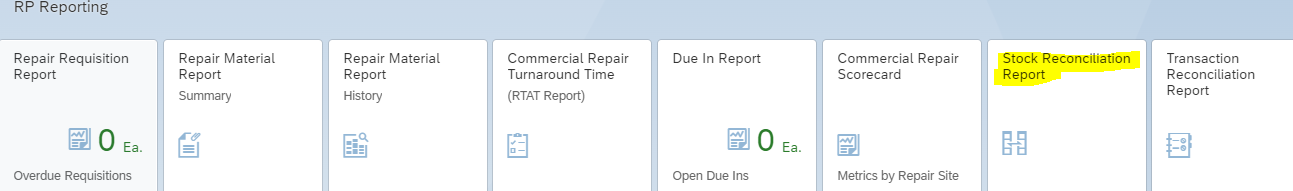 Stock Reconciliation report
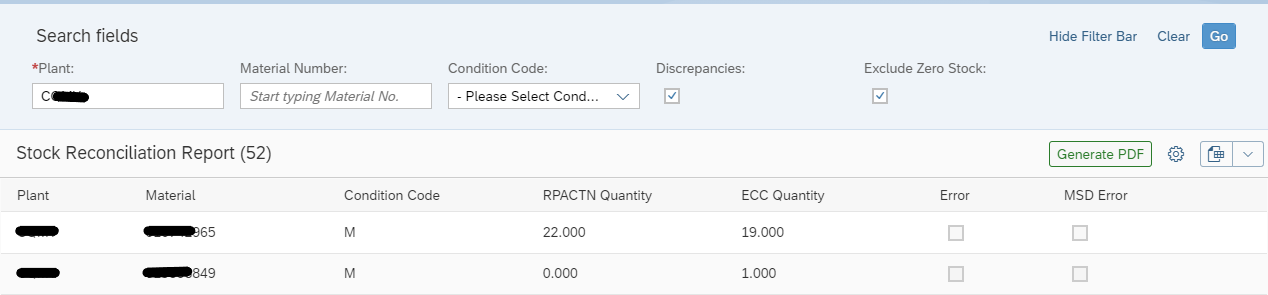 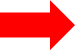 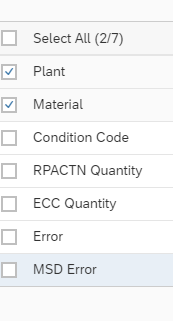 There must be a counter and validator.
There may be a second counter if a discrepancy is identified during the first count.
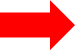 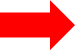 Appendix Information
Where’s the Appendix?
The template Appendix A can be found in the CAV SOW at https://www.navsup.navy.mil/NAVSUP-Enterprise/NAVSUP-Weapon-Systems-Support/Provisions-Instructions-and-Contract/
This is the only template accepted for W2W submissions. The submission must be in Microsoft Excel. Anything else will be sent back for resubmission. 
A pdf can be provided for the Monthly Report tab if you cannot electronically sign the template (physical signature, scan and submit with excel template).

Where do I send the Appendix?
Please e-mail the final submission to usn.mechanicsburg.navsupwssmech.mbx.cav-w2w-inventory@us.navy.mil
Please include your CAV analyst on the submission.
Monthly Report Tab Example
Vendor RIC (C + RIC)
Vendor Name
Vendor Address
Vendor DODAAC
Budget Submitting Office
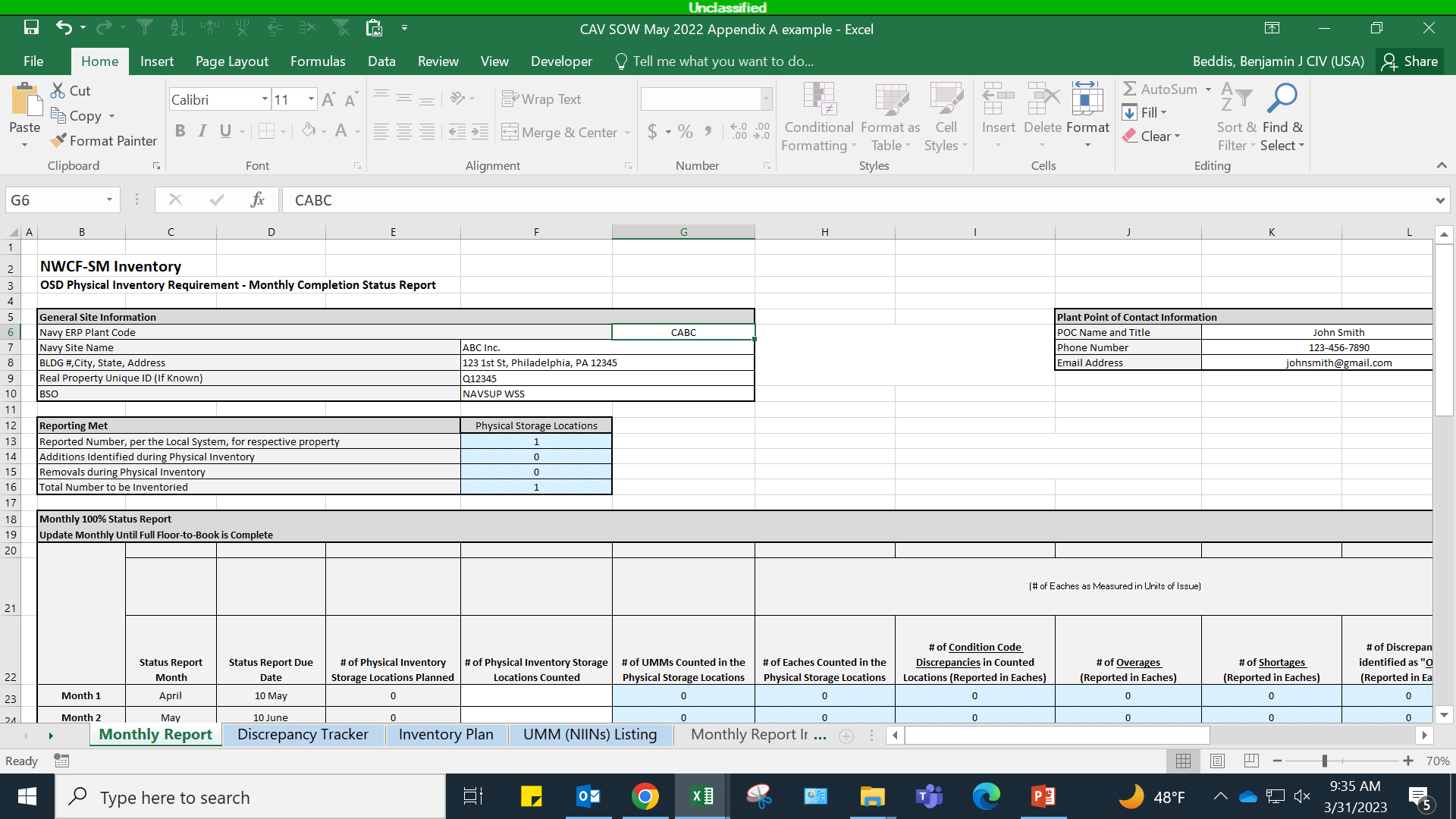 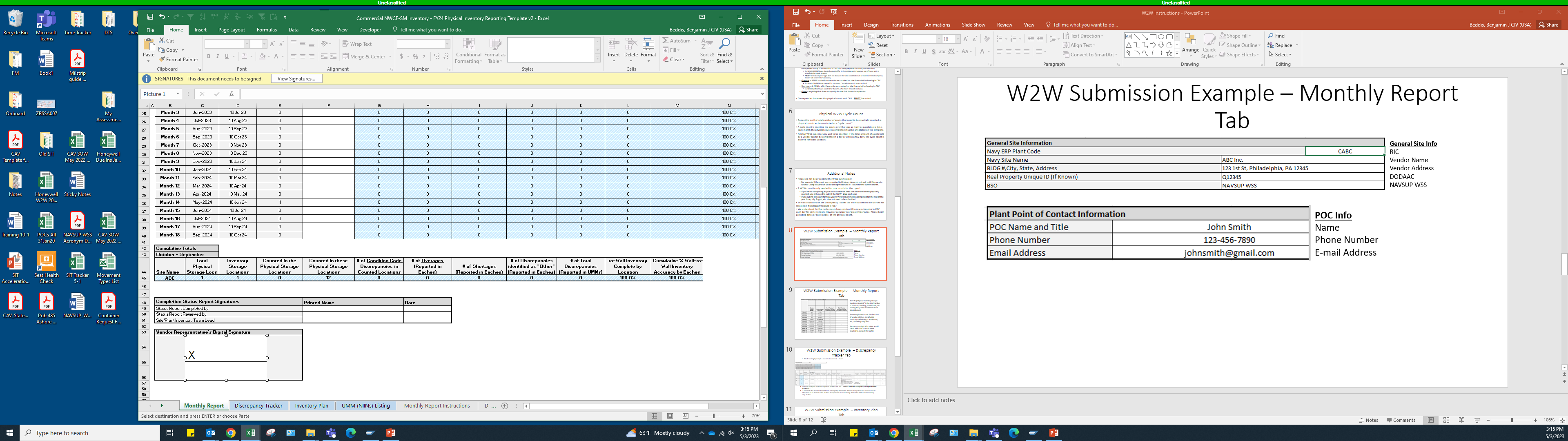 **Digital Signature required! If you cannot digitally sign, please print the sheet, physically sign, scan and submit as a pdf**
Monthly Report Tab Example Continued
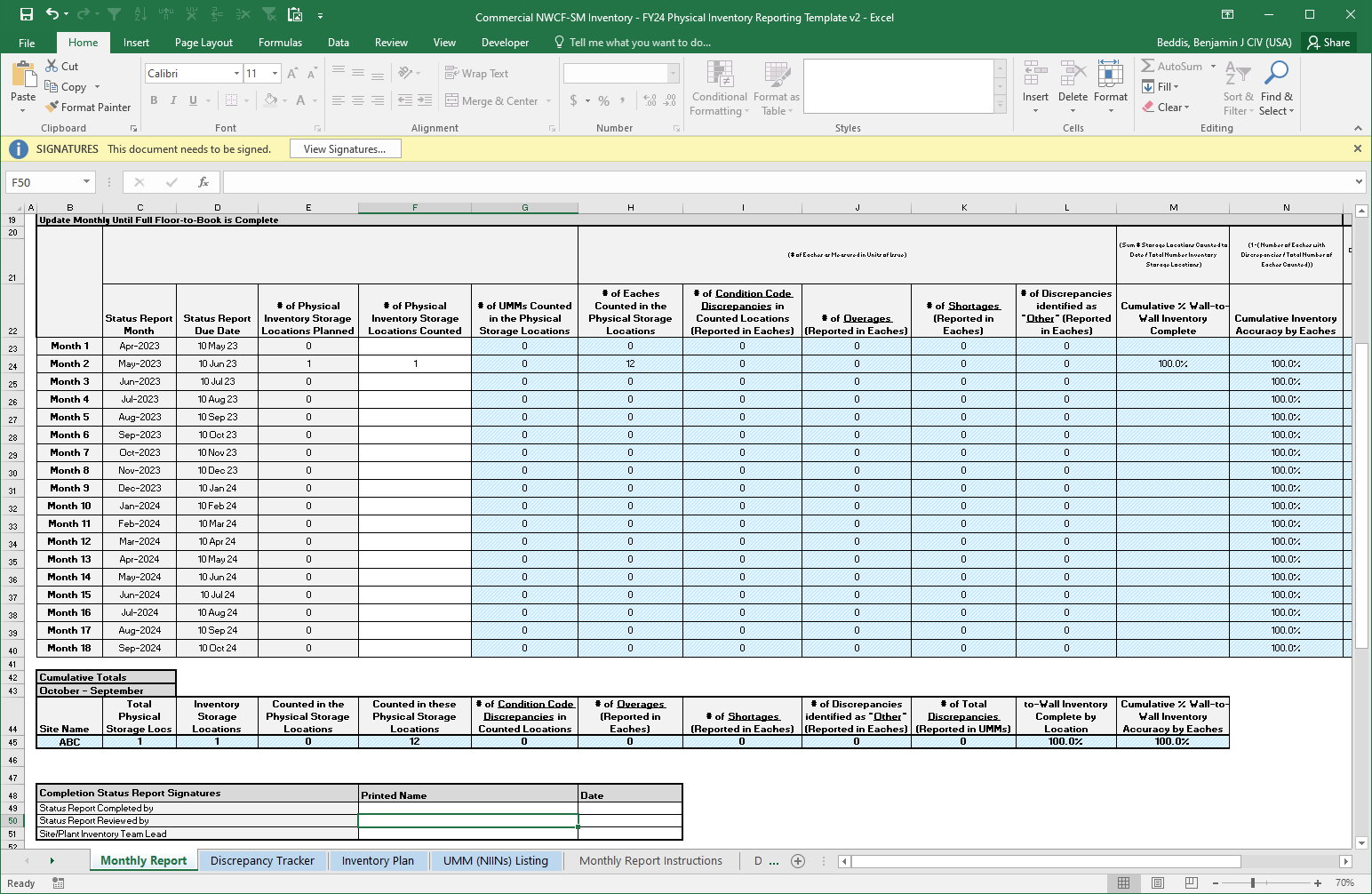 The “# of Physical Inventory Storage Locations Counted” is the total number of locations, buildings, warehouses, etc. holding Navy units at the time of the physical count.
It should be reported in the month the physical count occurred
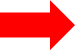 Discrepancy Tracker Tab
A discrepancy is a physical count of a NIIN and condition code that does not agree with CAV RP upon completion 

Discrepancies between the physical count and CAV RP must be noted in detail (specifically a serial number).
Provide the SN, RCDN, CC, etc.
If the template is submitted and the discrepancies are not reported, we will ask the site to re-submit the template reflecting the discrepancies.
We utilize the Material Summary report to review discrepancies.

Work with your CAV analyst to resolve all discrepancies within 30 days.
Types of Discrepancies
3 types of discrepancies:

Condition Code – the asset is physically counted in a different condition code compared to CAV RP.
Ex. Two M condition units were physically counted, CAV RP has one M condition units and one F condition unit.

Overage –More units are physically counted than what is reported in CAV RP.
Ex. Two F condition units physically counted; CAV RP shows only one unit.

Shortage – Less units are physically counted than what is reported in CAV RP.
Ex. Two F condition units were physically counted; CAV RP shows three units.
Discrepancy Tracker Example Tab
Serial # and Discrepancy Description must be detailed.
Reporting System quantity is from CAV RP, actual quantity is the physical number of units on site.
Reporting System condition code is from CAV RP, actual condition code is the condition code on site.
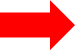 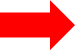 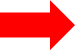 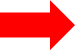 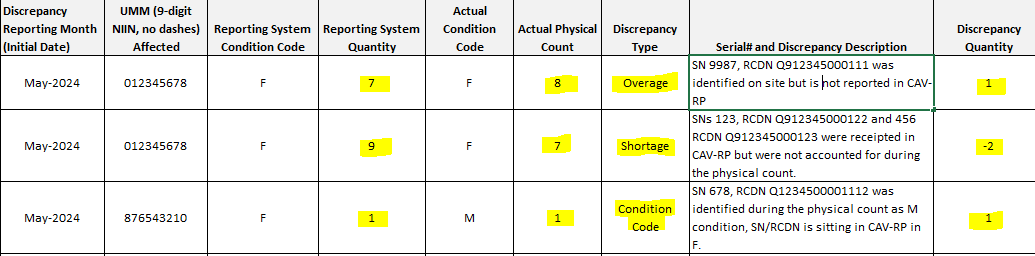 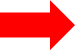 For the discrepancy quantity, you must enter the difference between CAV-RP and what was physically counted.
Overage = (+)
Shortage = (-)
Discrepancy Tracker Tab Continued
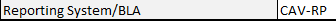 The Reporting System/BLA needs to be entered "CAV-RP."
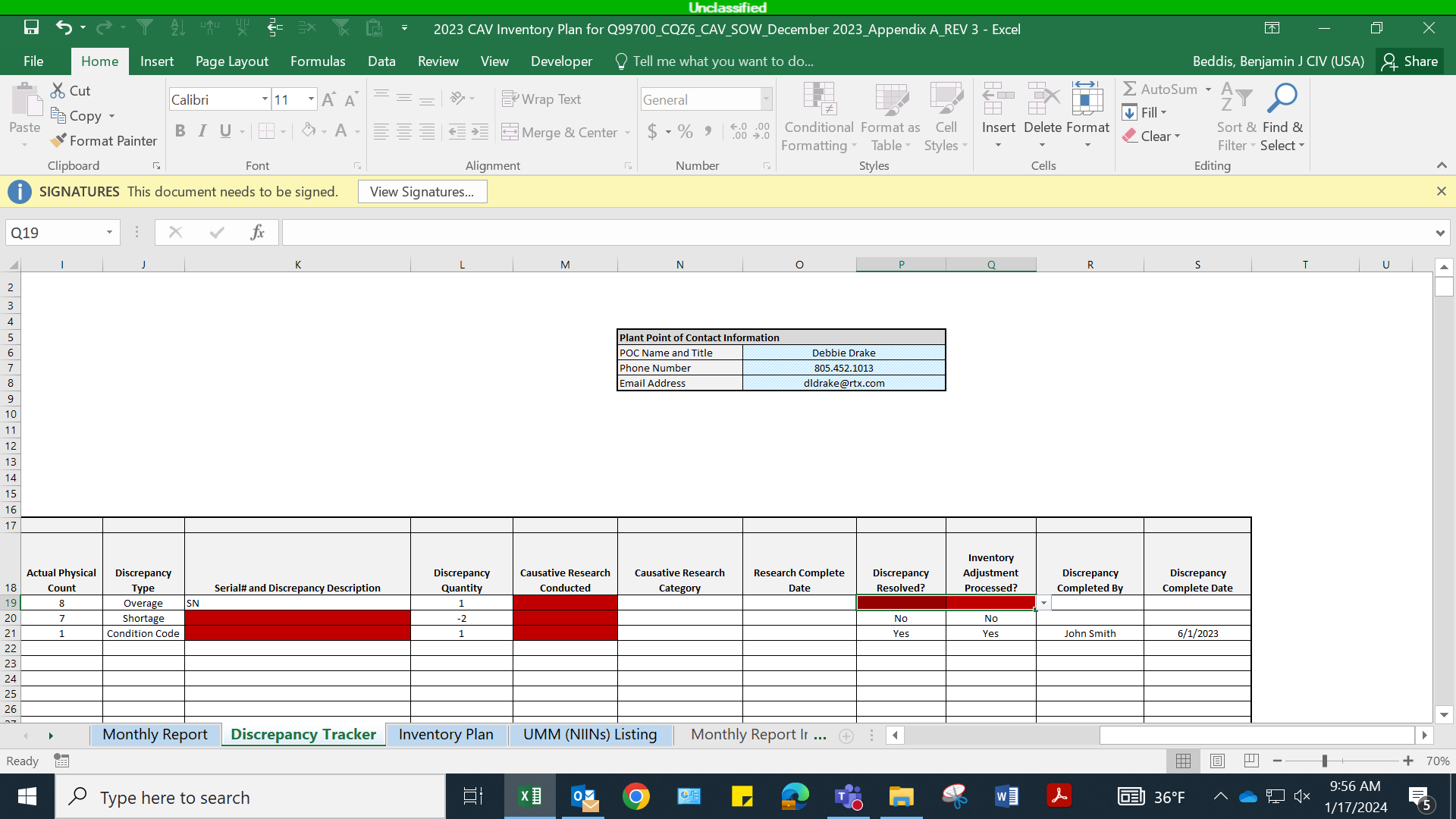 Causative Research Conducted, Discrepancy Resolved, and Inventory Adjustment Processed can be answered YES if the site is able to correct the discrepancy and make any necessary adjustments upon submitting the template. 
If answered NO, a new template will need to be submitted once the discrepancy is resolved.
If Discrepancy Resolved is blank, means No.
Inventory Plan Example Tab
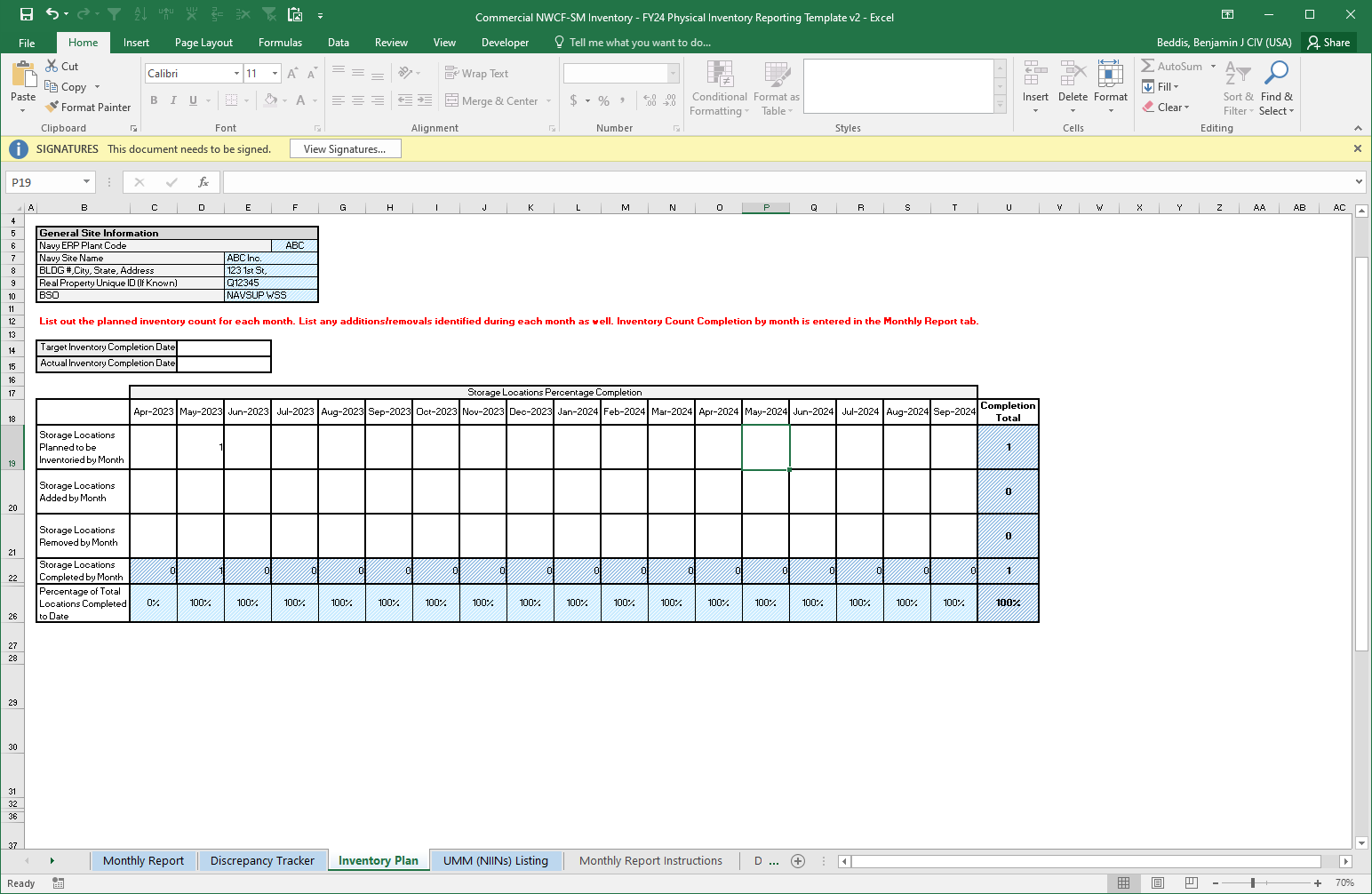 The Storage Locations Planned to be Inventoried by Month should match the # of Physical Locations on the Monthly Report tab. 
The tab must show 100% if physical count is completed.
UMM (NIINs) Listing Tab Example
The UMM (NIINs) Listing tab is where the physical count will be added. 
The list consists of the day and month of the count, the NIIN (not part number, no dashes), the condition code, and the number of assets physically counted by the site.

Every NIIN and condition code must be added.
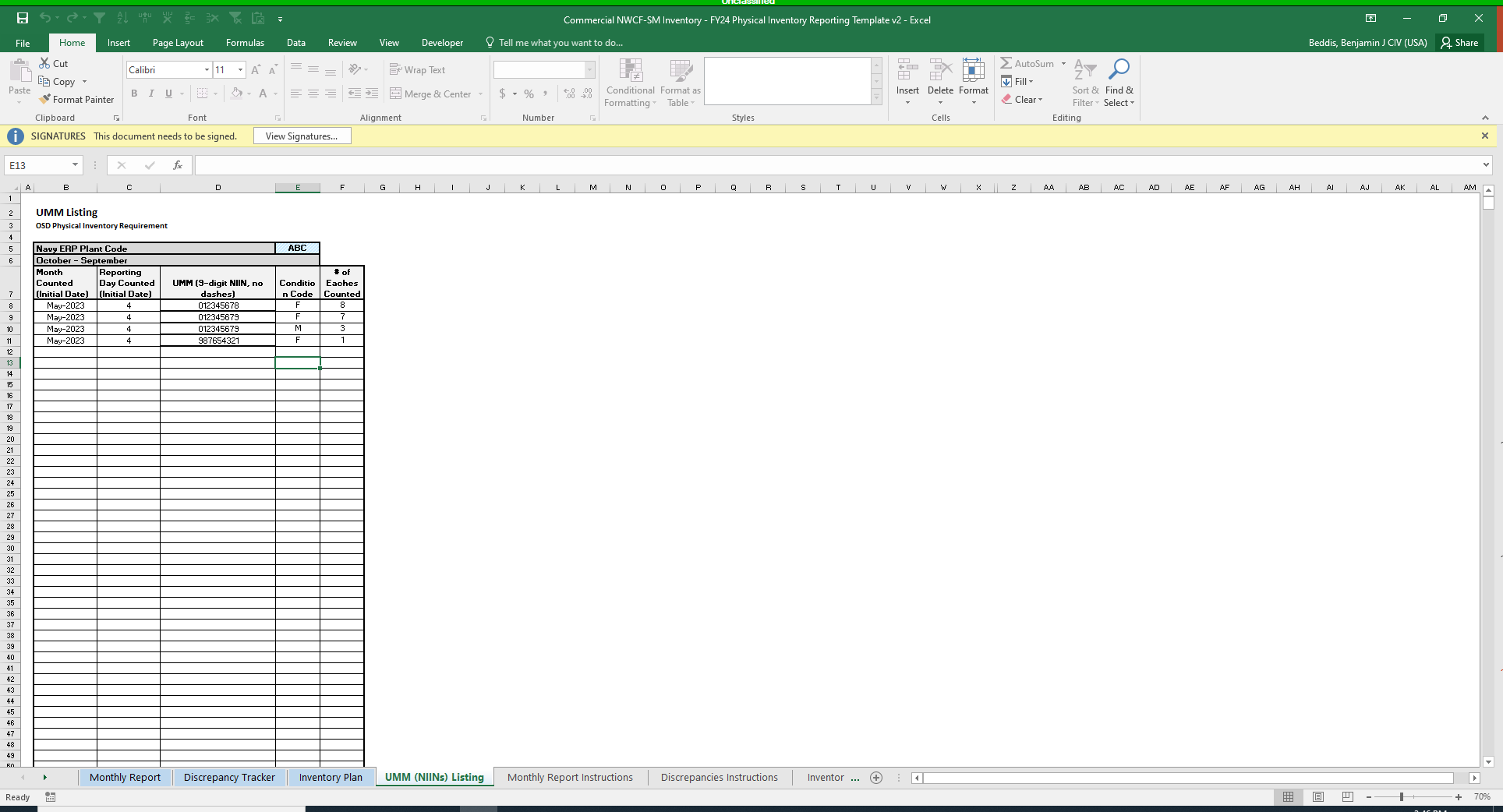 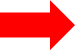 If a NIIN has more than one condition code, each must be listed out for each quantity
Additional Notes
Please do not delay sending the W2W submission!
EX. If the count was completed in October, do not wait until February to submit. 

A W2W count is only needed for one month for the fiscal year!
Multiple submissions are not needed if you're not completing a cycle count.
if you submit the count for May, your W2W requirement is completed for the rest of the year. June, July, August, etc. does not need to be submitted.

We understand for the cycle counts how constant things are changing in CAV and CAV RP each day for some vendors. However, accuracy is of great importance. Please make sure the exact day is noted on the Monthly Report tab.
Questions?
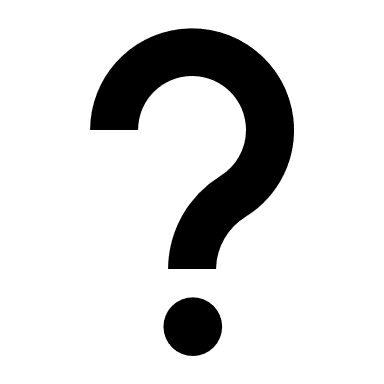 W2W POCs:
kristy.a.ropars.civ@us.navy.mil
benjamin.j.beddis.civ@us.navy.mil (PHIL)
jared.y.perecman.civ@us.navy.mil (PHIL)
amy.s.rivera.civ@us.navy.mil (MECH)
sara.g.duggan.civ@us.navy.mil (MECH)